МУНИЦИПАЛЬНОЕ АВТОНОМНОЕ ДОШКОЛЬНОЕ ОБРАЗОВАТЕЛЬНОЕ УЧРЕЖДЕНИЕ
ЦЕНТР РАЗВИТИЯ РЕБЕНКА – «ДЕТСКИЙ САД №88 «АНТОШКА»
Обеспечение информационной открытости деятельности учреждения в условиях группы                              Воспитатель: Налетова С. В.
Нормативное обеспечение
Закон «Об образовании в РФ» - ст.29 
ФГОС ДО –  часть «Требования к условиям реализации основной образовательной программы дошкольного образования»
Информационная открытость
это организационно-правовой режим деятельности учреждения, обеспечивающий возможность получать необходимый и достаточный объем информации всем участникам социального взаимодействия
Информационная доступность
это возможность за приемлемое время получить требуемую информационную услугу.
Информационное  взаимодействие включает в себя:
изучение запросов родителей (через анкетирование и интервьюирование);
формирование системы информирования;
расширение форм и методов информационного взаимодействия.
.   Содержание запросов родителей
Любопытные, неординарные проявления ребенка
 Любимые занятия   детей  в детском саду 
Успехи  в образовательной деятельности 
Взаимоотношения со взрослыми и сверстниками
Формы организации информационного взаимодействия
Содержание информационных стендов:
Реализуемая программа 
Режим дня 
Режим образовательной деятельности 
Педагогический состав группы 
Сотрудники организации 
Новости 
Успехи и достижения детей  
Содержание образовательной деятельности и т. д.
Стенд «Наши первые шаги»
Стенд «Вот мы какие!»
Стенд «Рассуждают дети обо всем на свете».
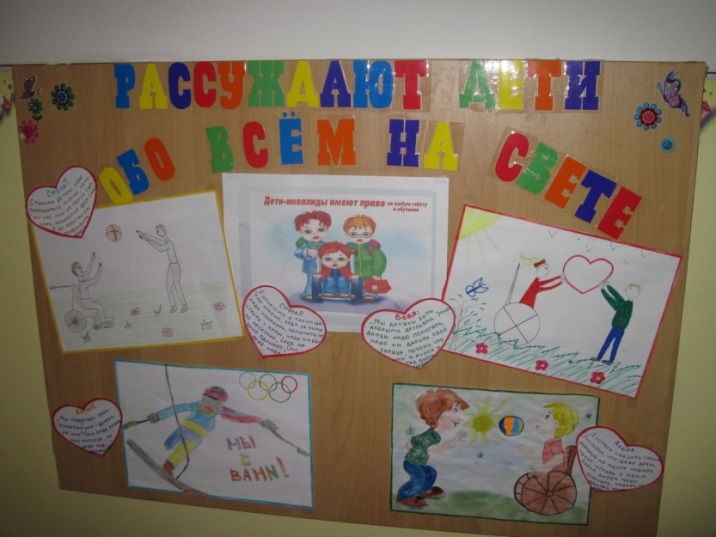 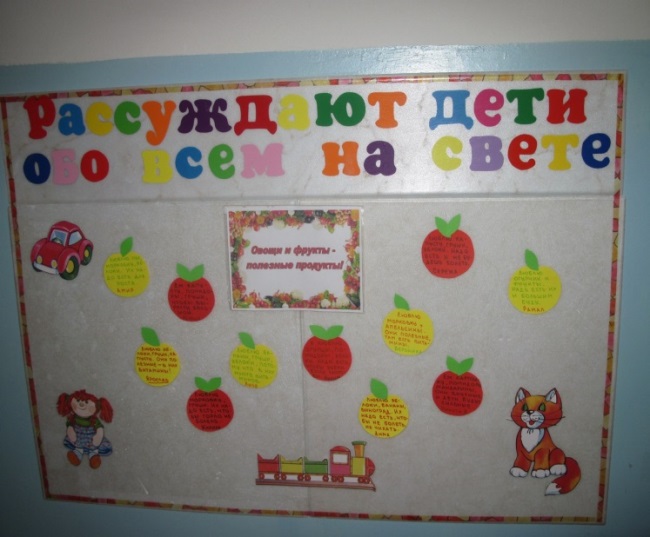 Темы для рассуждений:
Кто такой настоящий друг; 
Что ты думаешь о школе; 
Кем ты хочешь стать, когда вырастешь?  
 Кто такой здоровый человек? 
 Дети инвалиды имеют право на… 
Овощи и фрукты – полезные продукты и др.
Наши достижения
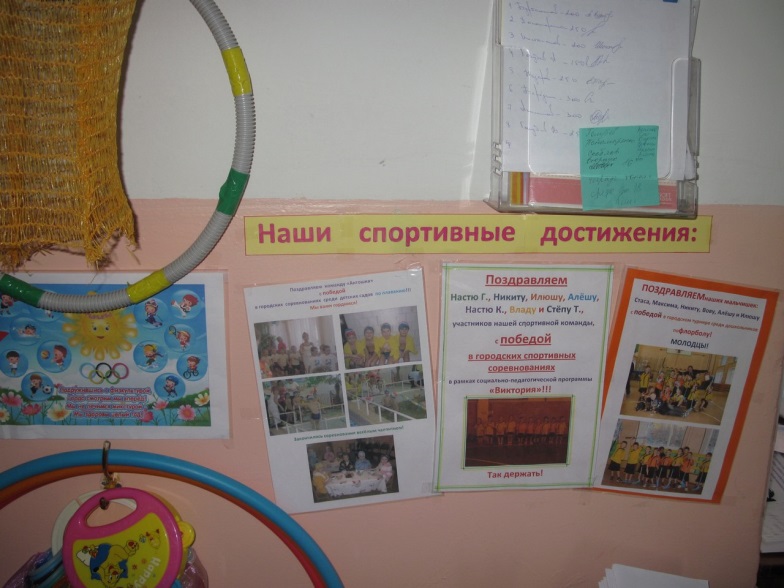 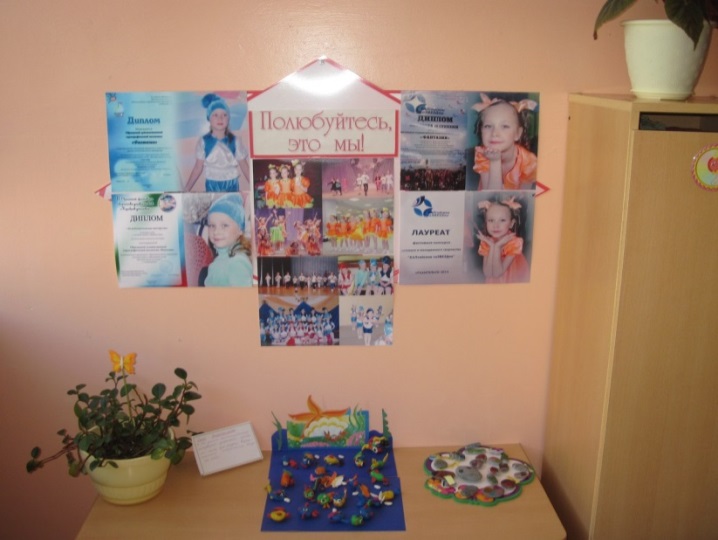 Вариант оформления стенда по теме недели.
Информационные стенды  Требования к оформлению:
Стенд должен располагаться на уровне глаз
Шрифт должен легко читаться 
Соотношение текста и фотоматериалов  должно составлять 1 : 3  
Язык изложения должен быть доступным  
Информация должна быть краткой и актуальной
Портфолио группы
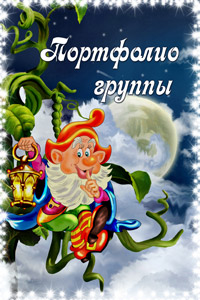 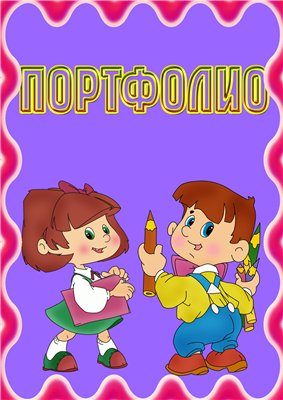 Газета для родителей
Информационные папки
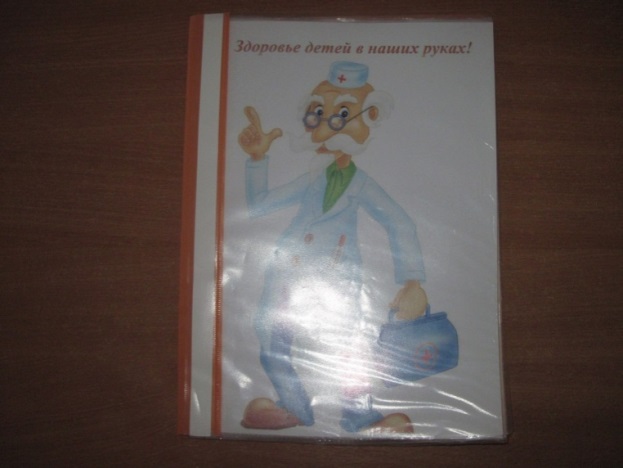 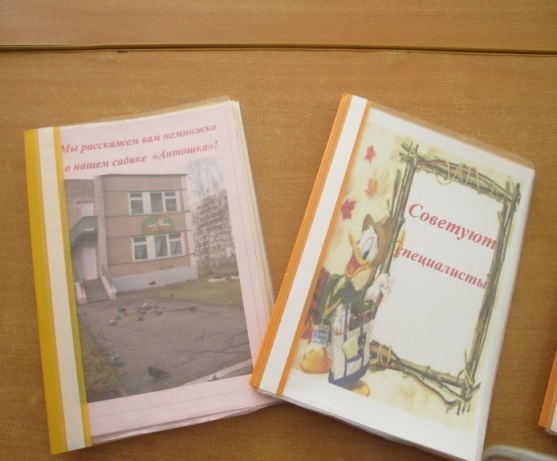 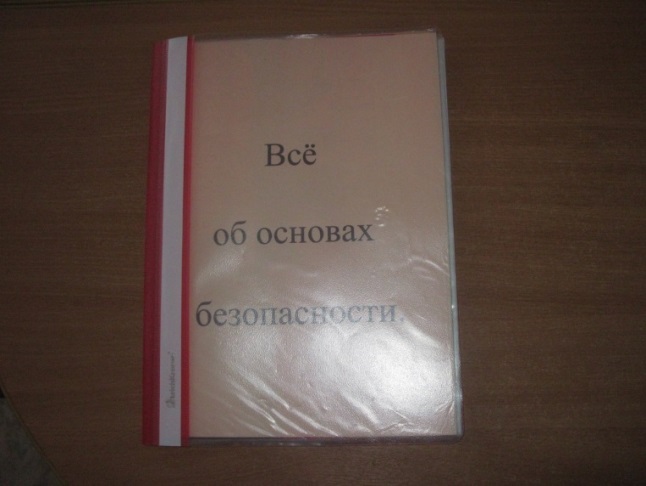 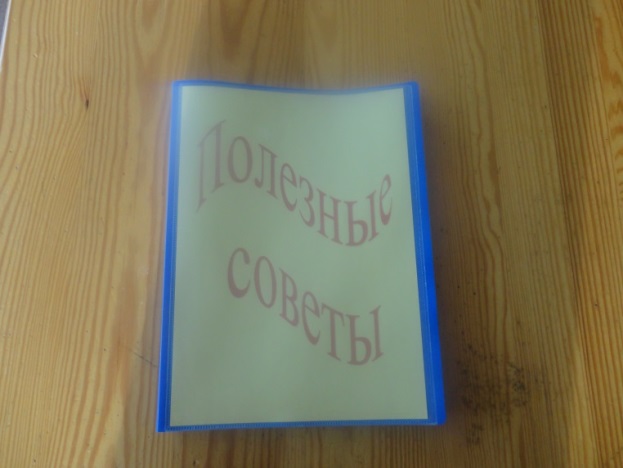 Интернет ресурсы
Сайт учреждения 
Страничка группы «ВКонтакте»
Рубрики:
Информация о нас 
Наши новости  
Объявления
В садике своем  весело  живем  
Советуют специалисты  
Мы познаем мир
Стенка
Спасибо за внимание!